iTEAMS Mission and Goals
iTEAMS is designed to provide teachers with the tools to develop inquiry-based lessons, and the opportunity to develop a deep understanding of implementation of NGSS and Common Core  through support from a team of faculty led by both San Francisco State and the Exploratorium. 

.
Next Generation Science Standards
Some questions about NGSS that came up yesterday…
When do we transition to it?
When is curriculum coming?
Will MS science be taught by discipline or be integrated?
What can we do now?
CALIFORNIA NGSS IMPLEMENTATION TIMELINE
[Speaker Notes: NGSS adopted by SBE on September 4, 2013

July/Aug 2014 Presentation of final draft of CA NGSS Implementation Plan to State Board of Education (SBE)
SSPI recommends CA NGSS Implementation Plan to SBE]
Will MS science be taught by discipline or be integrated?
SBE was expected to vote on integrated science back in November, but instead introduced an alternative plan in response to teacher feedback in opposition to the integrated framework
School districts can either teach integrated science or continue to separate the disciplines
[Speaker Notes: Teachers were very concerned about the lack of curriculum materials and the amount of professional development required to make the new method work. 
Too much while they’re already implementing new Common Core State Standards and the overall Next Generation Science Standards.
----- Meeting Notes (6/19/14 08:54) -----
 What will happen to AP courses??
Interdisciplinary in one but not in other state or school district- kids moving b/w and w/in states affected?
Text books? Will publishers make the appropriate materials?]
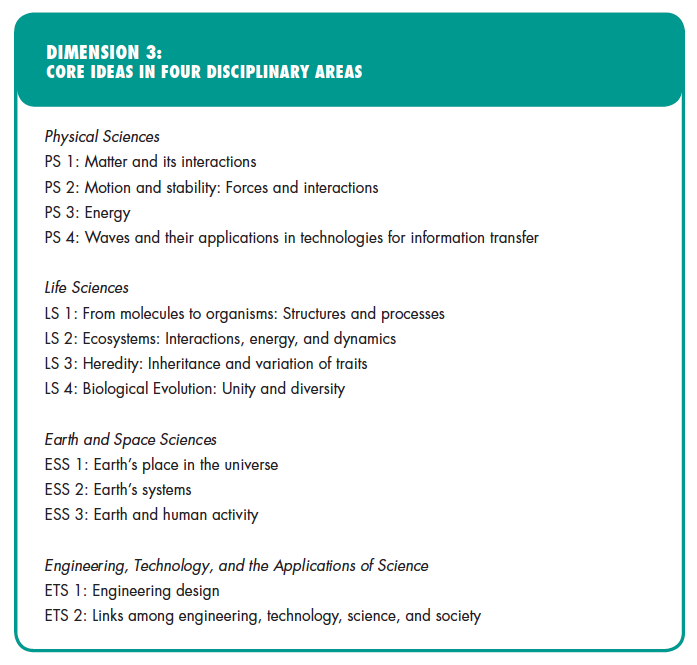 [Speaker Notes: DCI From molecule to organisms: structures and processes=> Topic: Structure, Function, and Information Processing


DCI Ecosystems: interactions, energy and dyanmics => Under Topic: Interdependent Relationships in Ecosystems: Animals, Plants, and Their Environment]
Topic vs. DCI Arrangement?
“At the beginning of the Framework design process, the writers arranged disciplinary core ideas into topics around which to develop the standards eliminate potential redundancy, seek an appropriate grain size, and seek natural connections
In response to previous public feedback, the coding structure of individual performance expectations has changed to be based on the same DCI arrangement as the Framework.
Topic name retained to allow easy comparisons and many states prefer the topical arrangement”
[Speaker Notes: go back to the last slide and give a couple of examples]
Designing and Using Models
[Speaker Notes: For end of day debrief]
Implementation of the practices requires a fundamental shift
From an “information” frame for instruction
“Knowing About”
To a “sense making” frame for instruction
“Figuring Out”
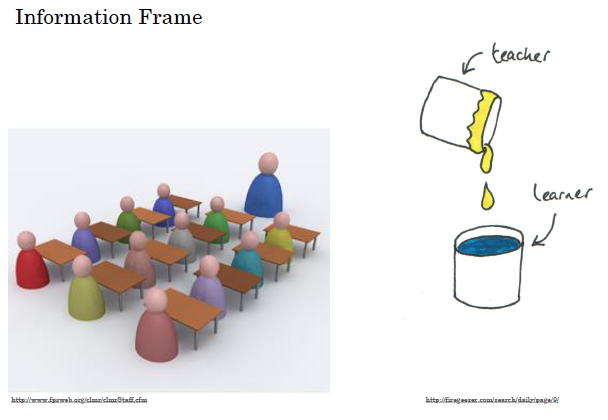 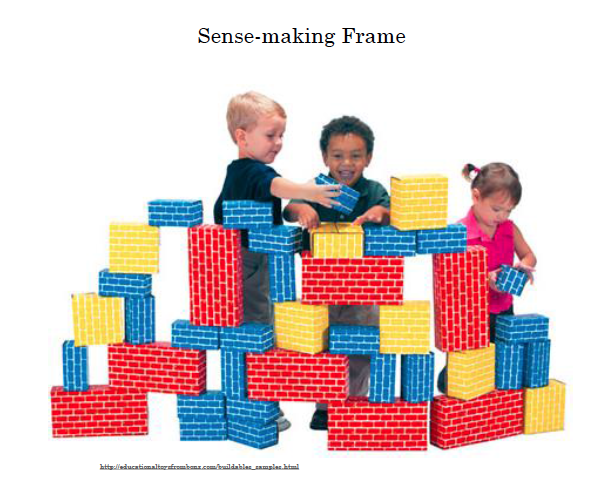 Cindy Passmore, Associate Professor, UC Davis
[Speaker Notes: This addresses the “student centered” question]
Scientific and Engineering Practices
Framework:
“ Engaging in the full range of scientific practices helps students understand how scientific knowledge develops
and gives them an appreciation of the wide range of approaches that are used to investigate, model,
and explain the world. 
Similarly, engaging in the practices of engineering helps students understand the
work of engineers and the links between engineering and science.”
[Speaker Notes: Practices are highly interconnected and that the practices are at the core of “figuring out.”
 Students need to be engaged in the practices to make sense of the core ideas 
(Modeling makes a pretty good anchor for all of the other practices).]
Developing and Using Models in Science
Models are representations of sets of ideas that can be used to explain, predict, and make sense of phenomena
Modeling is when students are actively engaged in grappling with ideas which can explain a given phenomena. In this process, learners engage in:
Developing a model that explains or answers a question 
Evaluating that model against empirical evidence
Using the model to illustrate, predict and explain
Revising that model as new evidence is gathered
Cindy Passmore, Associate Professor, UC Davis
[Speaker Notes: Important to make explicit to students: 
Why are we doing this? To construct an explanation to answer a question we have about natural phenomena
Why in groups? Collaborative efforts needed throughout the process in science and engineering]
Why engage students in modeling?
Framework: this practices helps learners to “establish, extend, and refine knowledge”

Modeling helps students build
subject matter understanding- models make invisible processes, mechanisms and components visible and testable
understanding of the way science works- testing and revising models of systems and processes used in science and engineering
practices and skills- systems thinking; collaboration, sharing and evaluating ideas; thinking about evidence and mechanisms
Cindy Passmore, Associate Professor, UC Davis
[Speaker Notes: Often not explicit in a text book, which makes science seem like a collection of facts (and that these facts are never changing).]
[Speaker Notes: Think back to the black box activity: in what other practices did you engage? 

Focus on the interactions between the three main practices: 
Models/Constructing explanations/engaging in argument from data]
[Speaker Notes: But really, you engaged in all of the practices… Developing models could be used as an “anchor” practice]
Math
Science
M4. Models 	with mathematics
S2: Develop & use models
S5: Use mathematics & computational thinking
M1: Make sense of problems and persevere in solving them 
M2: Reason abstractly & quantitatively
M6: Attend to precision
M7: Look for & make use of structure
M8: Look for & make use of regularity in repeated reasoning
S1: Ask questions and define problems
S3: Plan & carry out investigations
S4: Analyze & interpret data
S6: Construct explanations & design solutions
E2: Build a strong base of knowledge through content rich texts
E5: Read, write, and speak grounded in evidence
M3 & E4: Construct viable arguments and critique reasoning of others
S7: Engage in argument from 	evidence
E6: Use technology & digital media strategically & capably
M5: Use appropriate tools strategically
S8: Obtain, 			evaluate, & 		communicate 	information
			E3: Obtain, synthesize, 	and report findings clearly and effectively in response to task and purpose
E1: Demonstrate independence in reading complex texts, and writing and speaking about them
E7: Come to understand other perspectives and cultures through reading, listening, 	and collaborations
Commonalities 
Among the Practices in Science, Mathematics and English Language Arts
Based on work 
by Tina Chuek
ell.stanford.edu
ELA
[Speaker Notes: iTEAMS curriculum is designed to support teachers in Math, Science and ELA – Common Core and NGSS standards.]
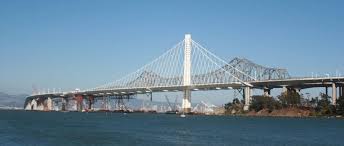 Year 1: Bridges and Structures
Continue to explore scientific and engineering practices and other NGSS related topics
Be introduced to content related to bridge building, structures, earthquakes etc.
[Speaker Notes: The CaMSP Grants are very strict that each teacher MUST participate in 84 hours per year. This includes this meeting (1 hour) plus the 5 days of summer PD and the 3 Release Days. 
Teachers also must participate in 24 follow up hours per year. More guidance will be given about this after each session. This includes 3 coaching/observation sessions with our faculty per year plus paid collaborative time and paid online support time. Notes  there will be coffee in the morning June 17 and June 18 and snack but please bring your lunch. You do NOT need to bring food to the Exploratorium.]